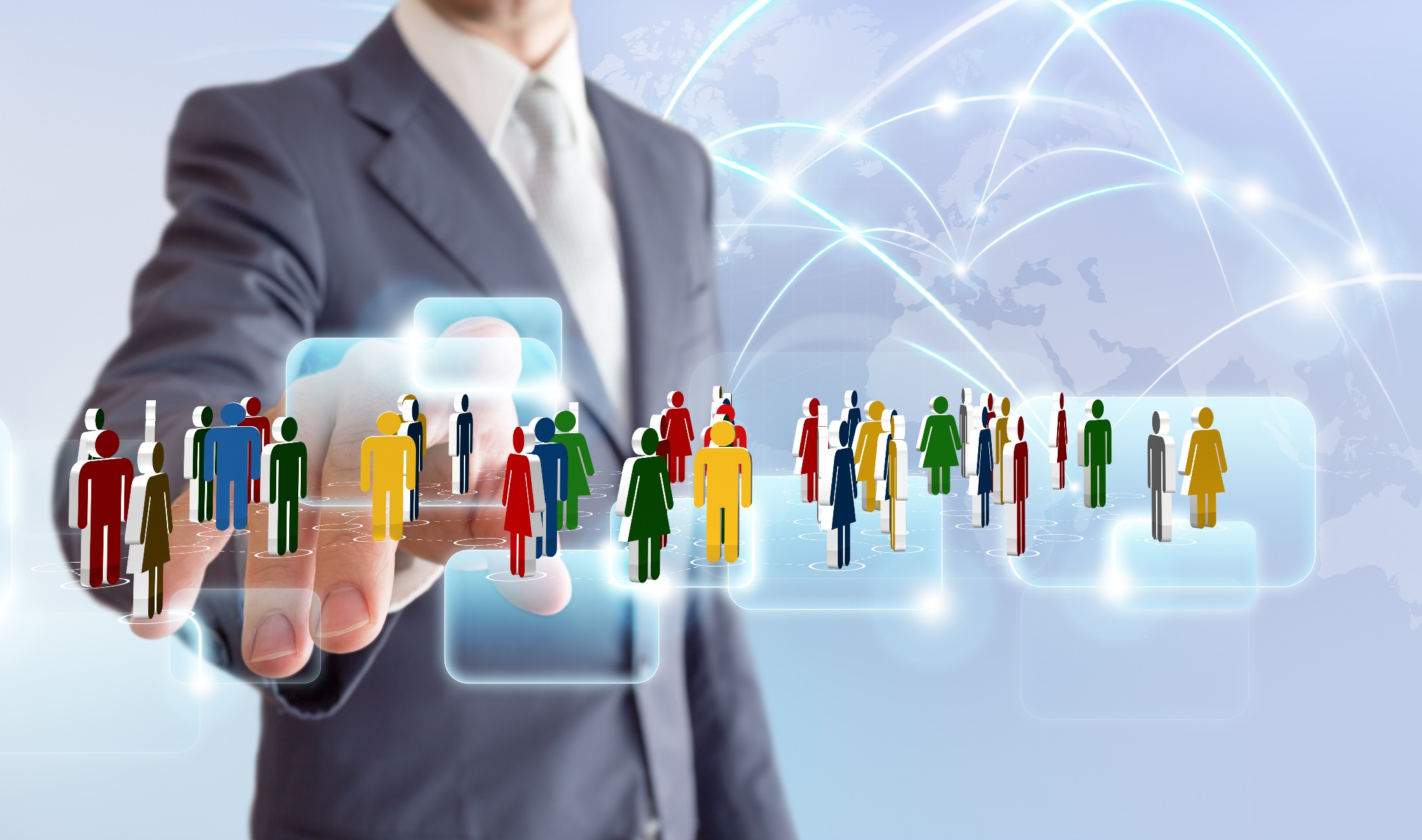 Муниципальное общеобразовательное бюджетное учреждение гимназия № 6 г. Сочи имени Зорина Федора Михайловича
Реализация целевой модели наставничества
Городской семинар
26.02.2021г., г. Сочи
Организационно-коммуникативный
1
2
Поддерживающий
3
Специализированный
Модель наставничества
Модули программы
Модули программы
Организационно-коммуникативный
Поддерживающий
Специализированный
Модуль 1. Организационно-коммуникативный
Критерии отбора наставников
Диагностический инструментарий
Наставник. Кто это?
Модуль 2. Поддерживающий.Блок 2. Сетевое взаимодействие (СГУ)
Алгоритм работы наставника - наставляемого
Проведение уроков наставляемым в присутствии наставника